Studiedag EduTech
10 december 2018
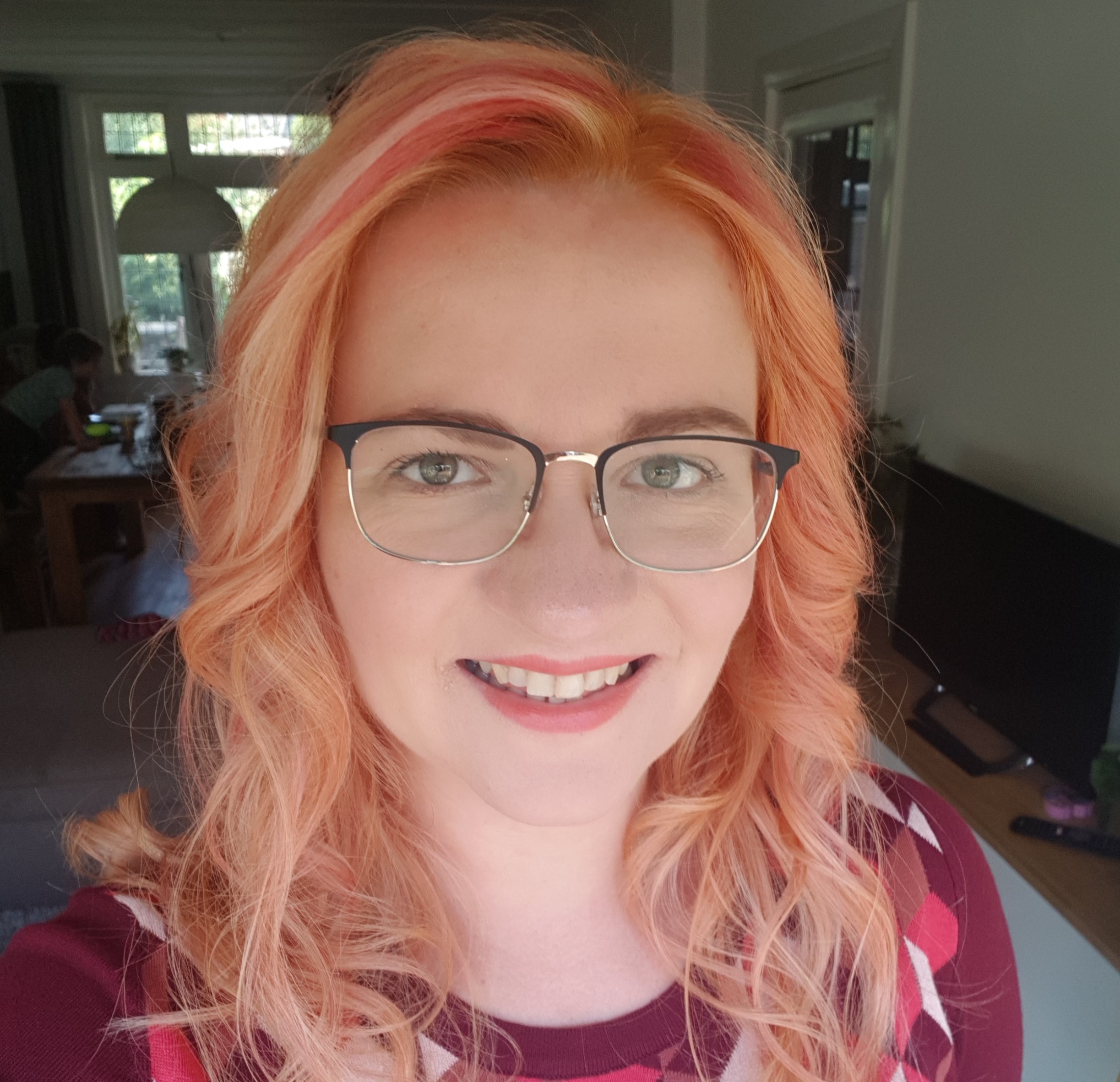 Goedemorgen!
Arianne von Bartheld	
Docent Engels
TeacherLeader EduTech Almelo
2
'Technology can amplify great teaching but great technology cannot replace poor teaching”
3
Leeropbrengsten
Leerprestaties verbeteren
Leerlingen meer gemotiveerd
Leerlingen beter zich op eigen leerproces
Leraren beter overzicht op vorderingen leerlingen
Onderwijs beter afgestemd op individu
Lesgeven verloopt efficiënter /Sneller leren
4
*uit ICT gebruik in het onderwijs 2018 (Kennisnet via KBA)
[Speaker Notes: Kanttekening: leeropbrengsten zijn sterker bij docenten die meer ict gebruiken. Wanneer onderwijs meer leerlinggestuurd is, is er groter effect van leeropbrengsten vanwege ict]
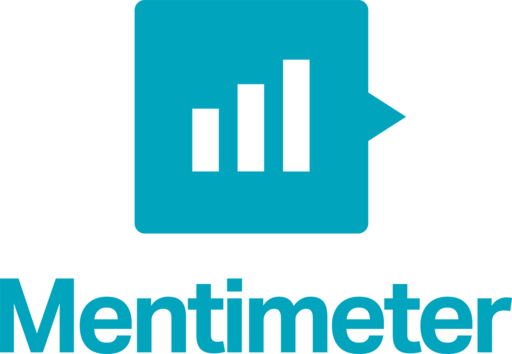 5
Drie pijlers
ICT om lessen te verrijken
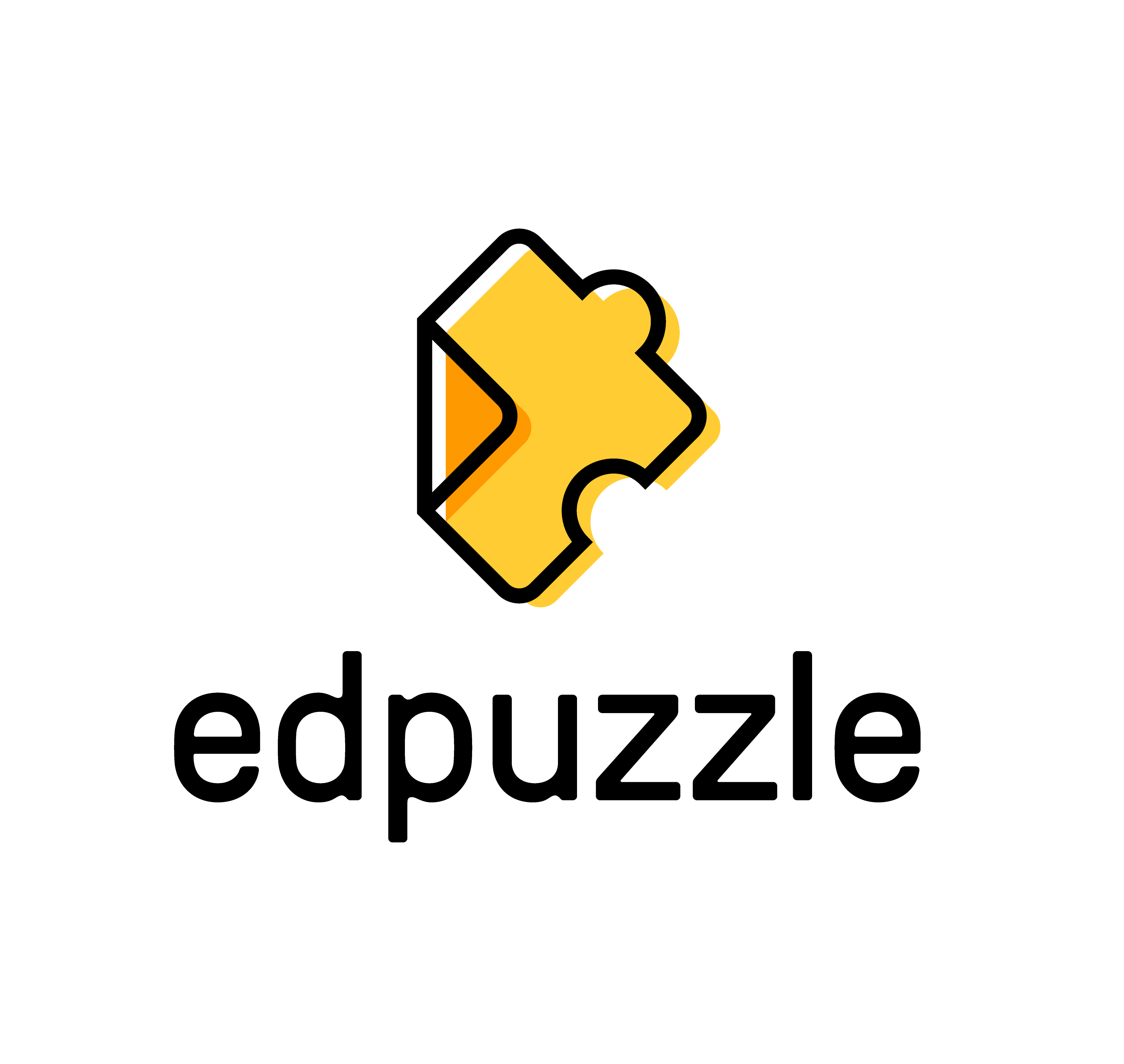 01
ICT om leren te faciliteren
03
02
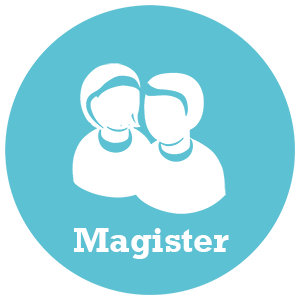 ICT om ICT te leren
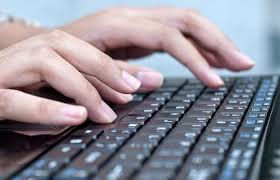 6
Richtlijn
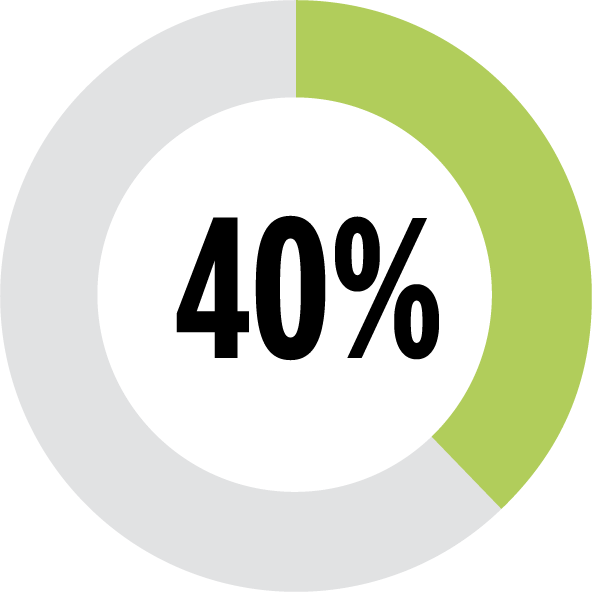 Leerlingen gebruiken ongeveer 40% van de tijd digitale technologie in hun onderwijs.
7
8
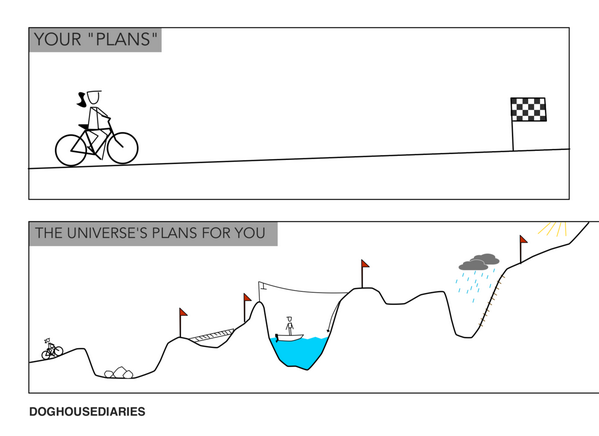 9
Organisatievorm
Secties
Portefeuillehouder ICT 
(Laila)
Plan van aanpak 2018-2019
Vandaag ‘eerste’ stappen zetten.
Structurele aandacht voor EduTech
EduTech Café
Eerste na de kerstvakantie
Plan van aanpak 
Secties gaan kijken naar de (on)mogelijkheden van EduTech binnen het vak
11
We doen nog meer..

Begeleiding leerlingen

https://tinyurl.com/ictaoc
12
Nog meer..
Ontwikkelthema
Drie thema’s gericht op ICT: Basisvaardigheden, Wintoets en ICT&Techniek.
CIAO
EduTech tabblad  met info en inspiratie.
Yammer
Inspiratieplek binnen school, onderdeel van ons Office365 pakket.
13
En dan ook nog…
Jacqueline 
Joran
Tim de Haas
Kirstin Nieuwenhuis
Matthijs
Linda
Korien
Laila
14
Terug naar vandaag..
www.tinyurl.com/enschede10dec
15
Doel van vandaag:
Positief kritische houding ontwikkelen met betrekking tot digitale technologie in de les.
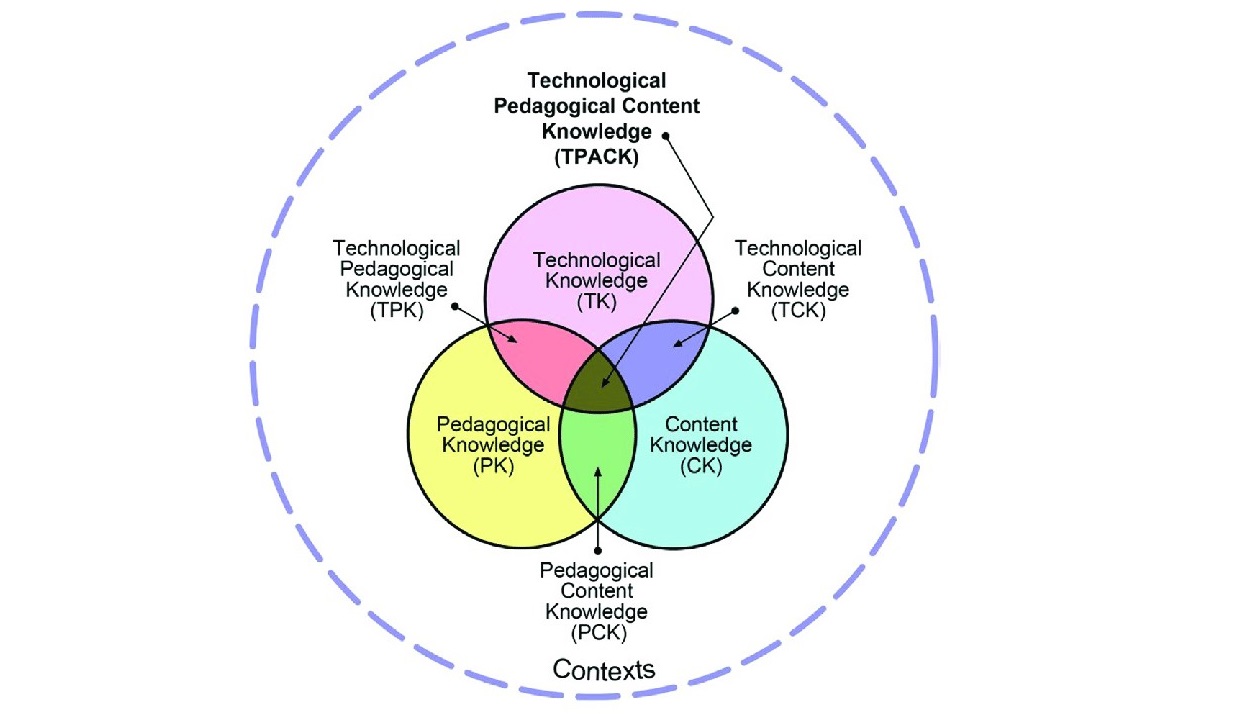 16
Het laatste stukje..
15.00-16.00 uur
17
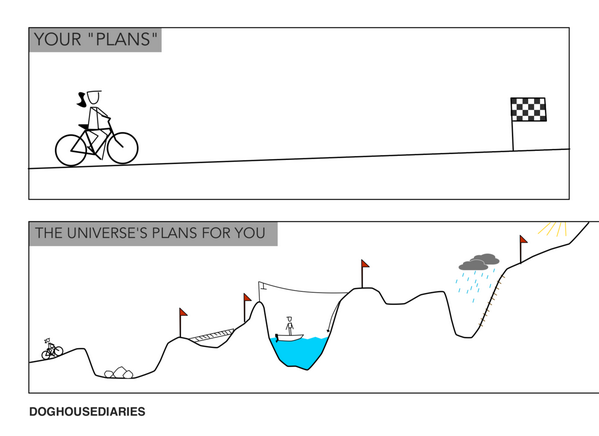 18
Vandaag…
… was een introductie.
… was het misschien/hopelijk uit je comfort zone.
… heb je over veel nieuwe tools gehoord.
… sommige tools wellicht al even opgezocht.
… gaat een vervolg krijgen in de vorm van DDB’tjes op deze locatie.
… gaat een vervolg krijgen met EduTech Café.
19
Verslag door Martijn
20
Pitchesper vak 1 lesontwerp in 2 min.
Bloem
Nederlands
Dier 
Groen technisch
LO
Rekenen
Muziek
Gezonde wereld
Groen
Mens&Maatschappij
Nask
Bio
Wiskunde
CKV/BVO
https://padlet.com/avbinsbergen/enschede10dec
22